New Student Intake Survey
Student Success Predictions
Presenters
Matt Swaffer
Technical architect working with Cognitell.  Background in Educational Psychology and experience designing systems that extract information and knowledge from data, enabling intelligent reasoning.

Louisa Hunkerstorm
Director of Institutional Effectiveness – Central Wyoming College
Oversee data/research as well as continuous quality improvement
[Speaker Notes: MAIN POINT: Two presenters with expertise related to this presentation
Time: 2 minutes

Matt: Emphasize Ed Psych background, measurement and analysis.
Louisa: Emphasize IR work and data analysis related to student success]
Needs and goals
Meet the needs of a wide variety of students
 Achieve student success goals
Equity
Retention and graduation
 Identify student barriers and likely challenges as early as possible
 Track trends 
 Be able to make predictions and recommendations that improve student success and help use resources efficiently
[Speaker Notes: Louisa
Talk about the WHY and motivation behind this project

Also explain a little bit about our students- who are they and what are we trying to achieve?

5 minutes]
Challenges with existing intake assessments
Expensive
 Not customized
 Might not work for our small student population
 Colleague SIS hard to integrate with
[Speaker Notes: Louisa
Continuation of previous slide – explaining why we went with a homegrown solution and some of the problems we were trying to solve
2 minutes]
Background of CWC Work
Worked with IR and Student Success to develop intake survey
Iterated over scales and items to tailor to the population
Incorporated items related to previously collected drop / withdrawal
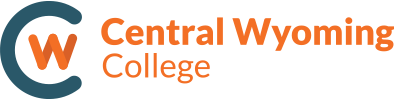 [Speaker Notes: MAIN POINT: CWC effort was a collaborative effort to meet a need related to student success
TIME: 2 minutes]
Psychosocial & Skills Factors (PSF)
(Le et. al. 2005, Robbins et. al., 2004,2009)
[Speaker Notes: MAIN POINT: Psychosocial and skills factors are related to student success
TIME: 4 minutes

Robbins et al. identified a number of PSFs based on prior research
They can be categorized into these three main categories 
Examples of each:
Achievement motivation – Desire to master challenges and reach higher levels of skill
Academic goals – Have a well-defined set of goals related to academic progress
Academic skills – Skills ranging from time management to reading ability 
Academic self-efficacy – Belief in ability to achieve academic goals
General self concept – Ideas and beliefs about oneself 
Perceived social support – An individual’s belief in the support of their family, friends, and peers in pursuit of their goals
Social involvement – The level of involvement of a student in school related activities outside of course work
Institutional Commitment – The belief that the selected educational institution is the right choice for the student]
Psychosocial & Skills Factors (PSF)Relevant to Goals & Population
(Le et. al. 2005, Robbins et. al., 2004,2009)
[Speaker Notes: MAIN POINT: We selected the following PSFs as pertinent and relevant to our goals and the CWC population
TIME: 2 minutes

Robbins et al. identified a number of PSFs based on prior research
They can be categorized into these three main categories]
Population Specific Constructs
[Speaker Notes: MAIN POINT: We create some categories specific to the population at CWC
TIME:  2 minutes

In addition to the PSFs gleaned from the literature, we added several items that we believed specific to the population of students
Drop withdrawal reasons were pulled from previous data gathered and then grouped to form several scales
COVID-19 is a situational event that we felt might impact this population in specific ways]
Selected Constructs
[Speaker Notes: MAIN POINT: The selected constructs for Motivational & Skills factors were prioritized based on the literature
TIME:  1 minute

There were 5 areas related to motivation and skills 
The skills scale was developed based on the literature of relevant academic skills]
Selected Constructs
[Speaker Notes: MAIN POINT: The selected constructs for Self-Regulation factors were prioritized next based on the literature
TIME:  1 minute

We focused on two areas related to self-regulation although there are certainly many others we could have selected]
Selected Constructs
[Speaker Notes: MAIN POINT: The selected constructs for Social Engagement was also included but with population specific focus
TIME:  1 minutes

We tailored these scales to ideas and concepts specific to the CWC population]
Selected Constructs
[Speaker Notes: MAIN POINT: We created these constructs / items rather than pull from literature
TIME:  1 minutes

The drop / withdrawal categories were gleaned from the most common reasons for dropping / withdrawing
The COVID questions all centered around issues we believed might be specific to CWC]
Distribution Logistics
Incoming degree-seeking students in student success course, offered extra credit
 Loaded results into DMARS (Wyoming community college database) for querying and modeling
[Speaker Notes: -We require all new degree-seeking students to enroll in a 1-credit student success course, so this was a good place to pilot this assessment
-Sent in the second week of class. Our goal is to get this information earlier (before students enroll) but this was a good first place to start
-Customized links to students so they didn’t need to log in or answer any demographic questions, we just kept track of which student was sent which link]
Uses of Data
Coaching of individual students
 Identifying trends
 Predictive analytics
[Speaker Notes: Louisa
2 minutes]
What’s next
What did the data tell us? Was it predictive?
Make adjustments?
 Rolling out the assessment to a larger group of students earlier in the process
 Making predictions (and associated recommendations) and getting those predictions/recommendations to the right people
[Speaker Notes: Louisa
3 minutes]
References
Le, H., Casillas, A., Robbins, S. B., & Langley, R. (2005). Motivational and Skills, Social, and Self-Management Predictors of College 
	Outcomes: Constructing the Student Readiness Inventory. Educational and Psychological Measurement, 65(3), 482–508. 
	https://doi.org/10.1177/0013164404272493

Robbins, S. B., Oh, I.-S., Le, H., & Button, C. (2009). Intervention effects on college performance and retention as mediated by 
	motivational, emotional, and social control factors: Integrated meta-analytic path analyses. 
	Journal of Applied Psychology, 94(5), 1163–1184. https://doi.org/10.1037/a0015738

Robbins, S. B., Oh, I.-S., Le, H., & Button, C. (2009). Intervention effects on college performance and retention as mediated by 
	motivational, emotional, and social control factors: Integrated meta-analytic path analyses. Journal of Applied 
	Psychology, 94(5), 1163–1184. https://doi.org/10.1037/a0015738